Group 15 Hydroponic System
Daniel, Kenneth, Pranesh, Medhanit, Kailaash
Brief Overview
Project Designing Strategies:
Work closely with Growing Futures
Interview them in class
Visit the Parkdale Food Centre to observe their latent needs
To satisfy as many of the client’s needs as possible
Problem Statement:
“Design a hydroponics system that is both cost effective and portable without sacrificing the growing area of the plants. The system must also include a large water capacity, a water level detection system, and a large brand presence”
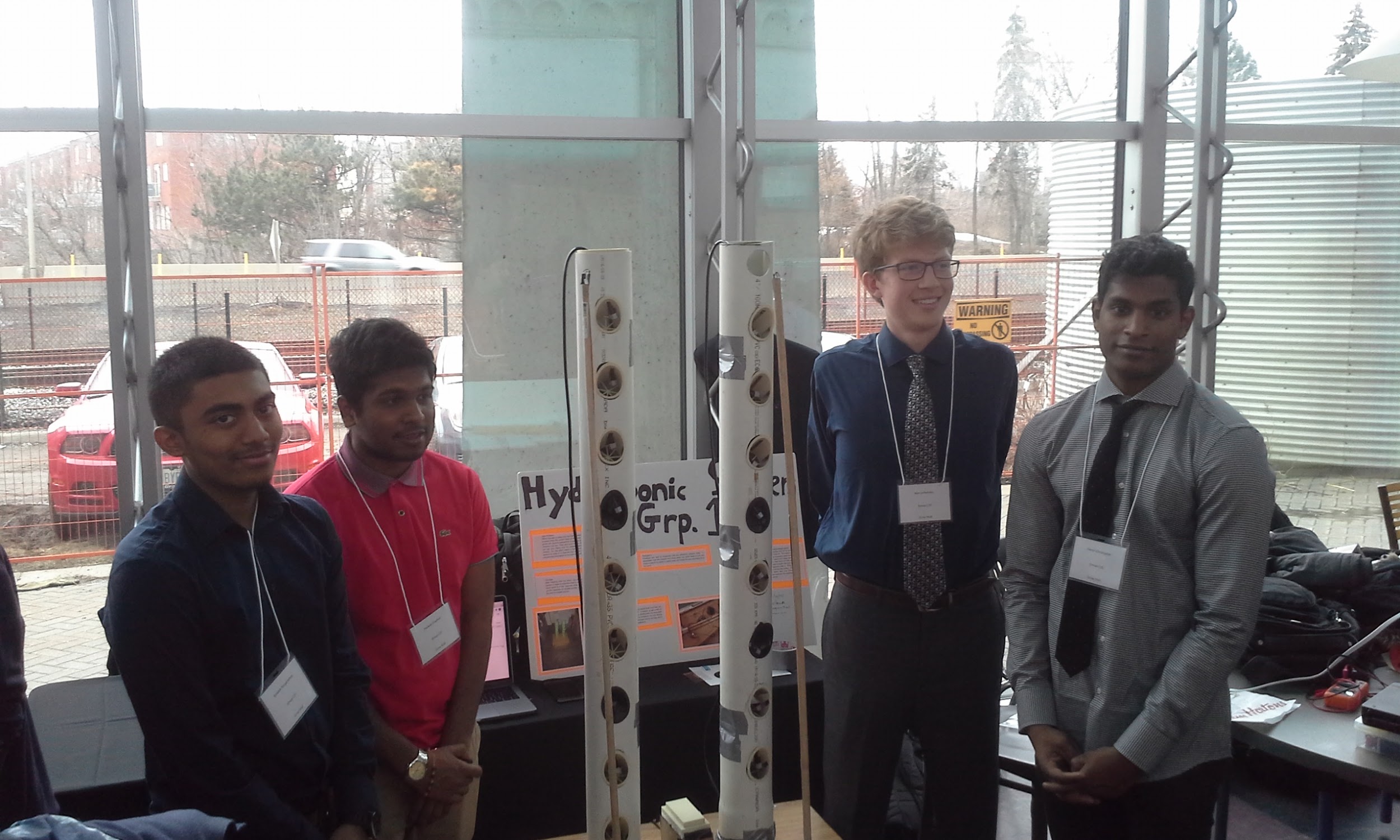 Missing: Medhanit
General Concept
To solve some of the client’s problems, the following features were considered:
Larger reservoir & easy to move
Notification System
Timed lighting
Water Level Sensor
Detachable Growing Columns & Pods
Individual Drippers
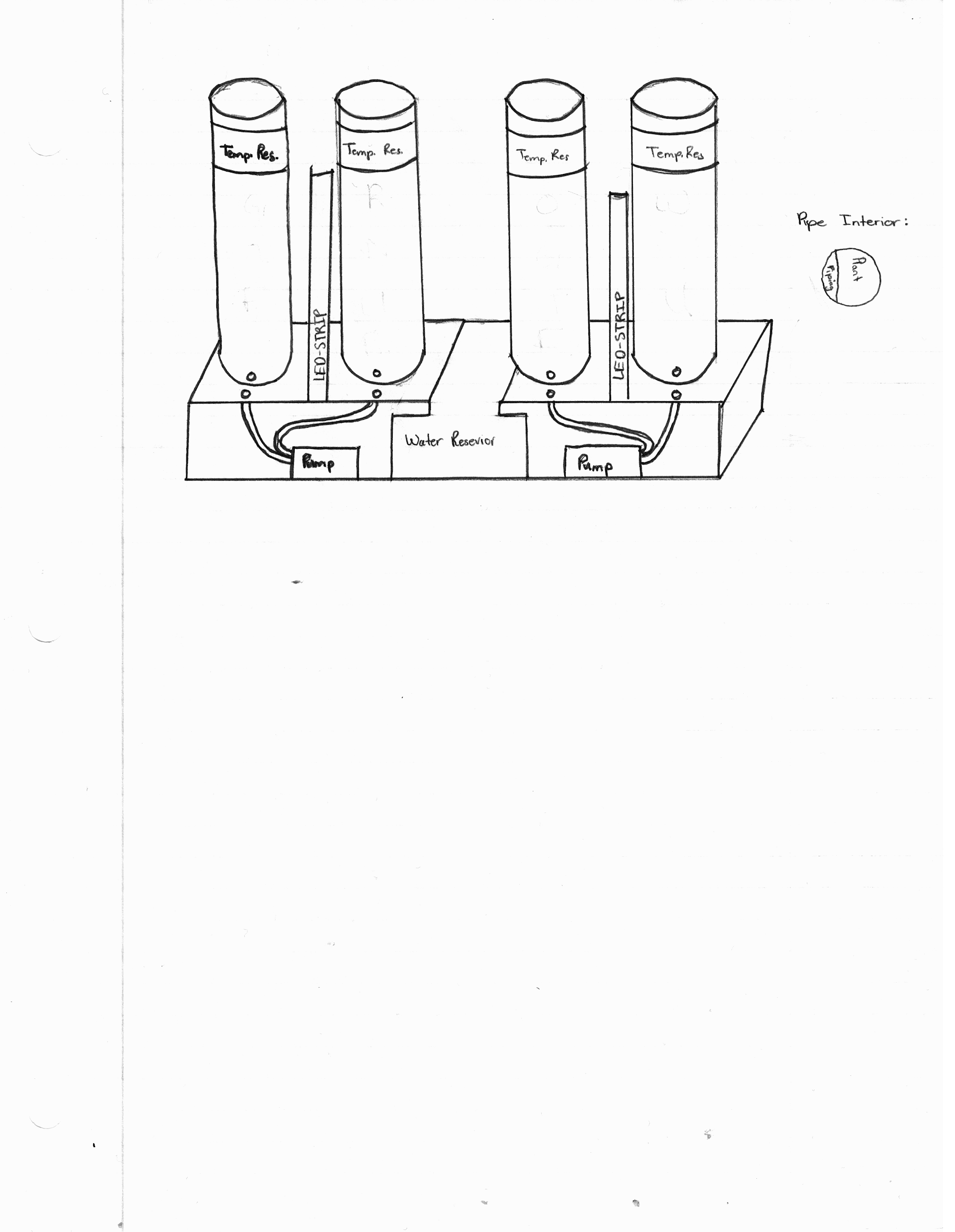 Prototype I
Purpose:
Convert 2D conceptual design into a 3D (small scale) model
Assess the relative proportions of the model
Test the structural integrity of our design.
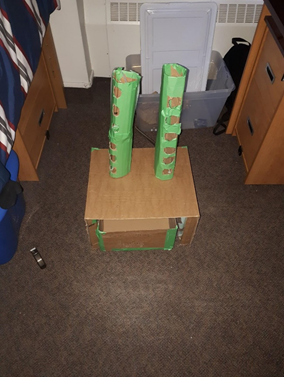 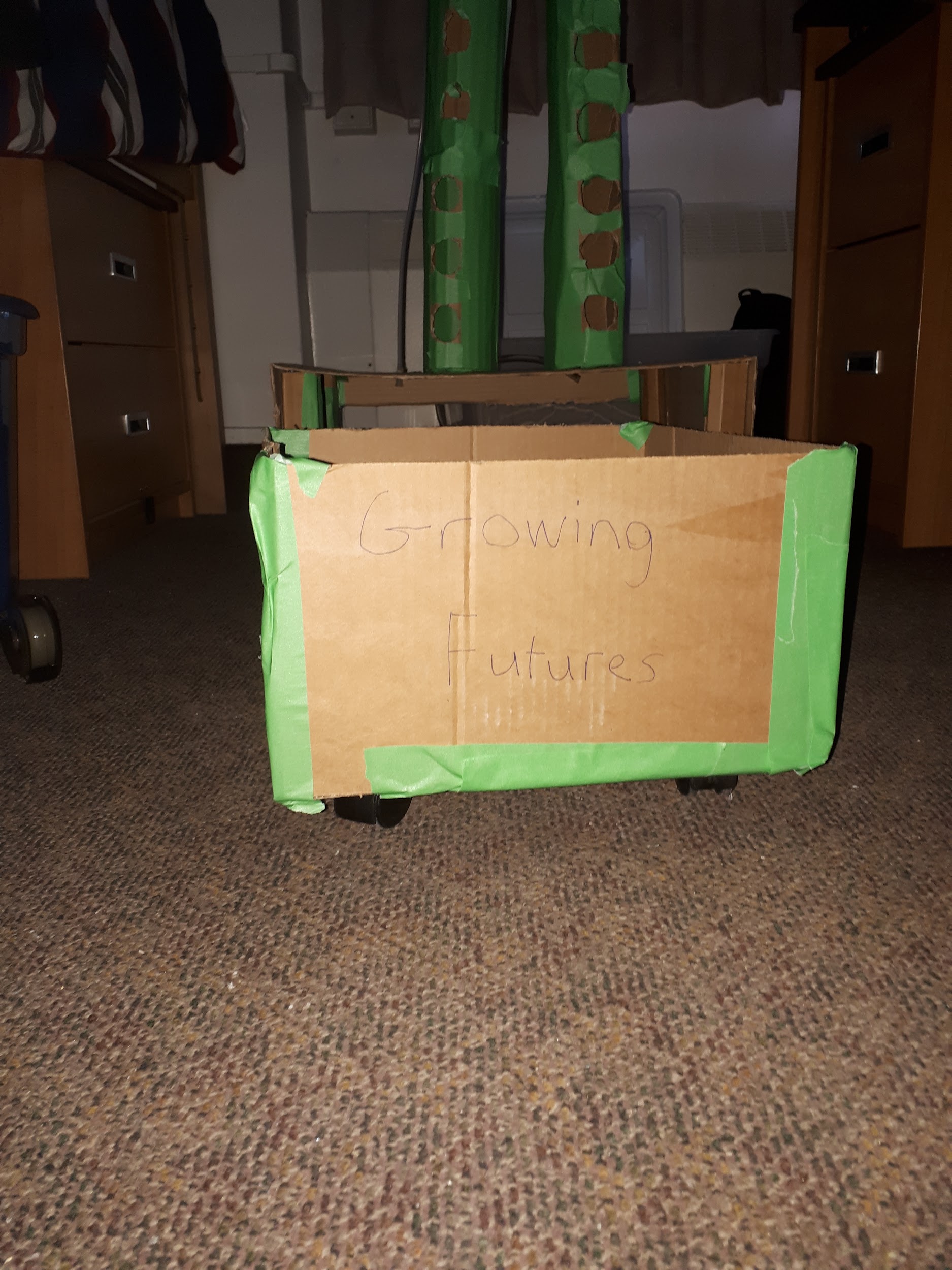 Prototype II
Purpose:
Develop the most essential part of our design; the water level detection system.
Installed above the reservoir, it sends a burst of ultrasonic waves which reflects of the surface of the water and is received by a microphone.
It then sends an email to the user when the water level is low.
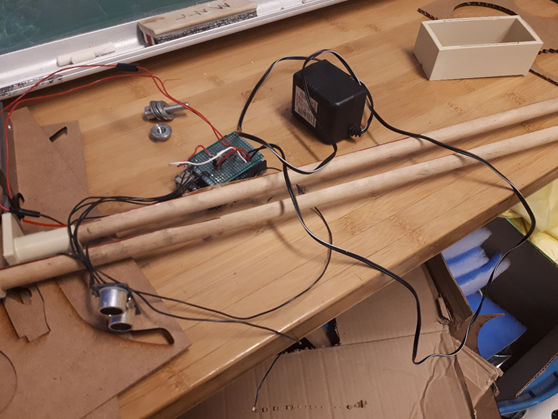 High Frequency
Waves
Ultrasonic ranging sensor
Wifi Module
Arduino Uno
Email
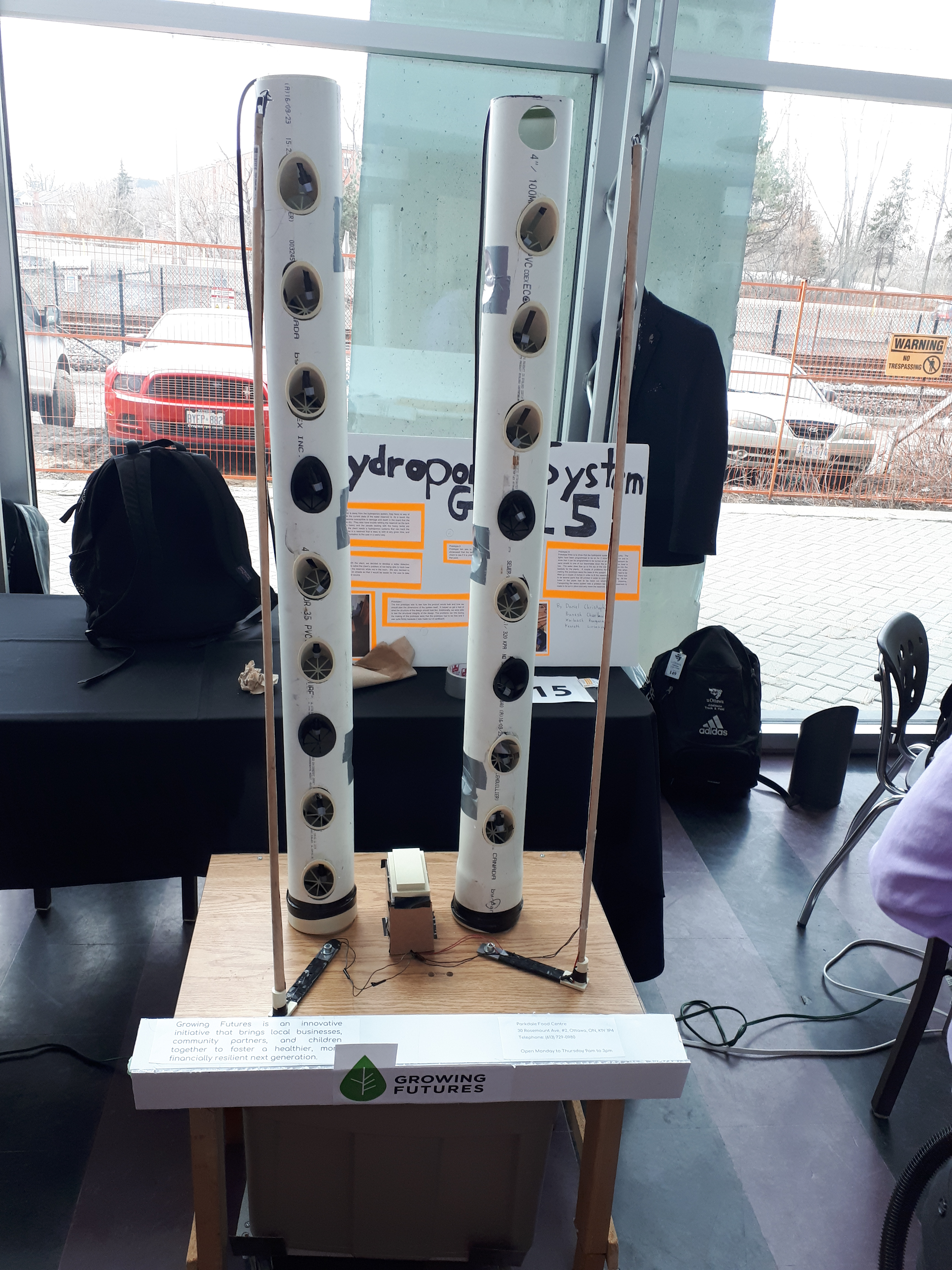 Prototype III
Purpose:
To assemble the different subsystems and construct the design.
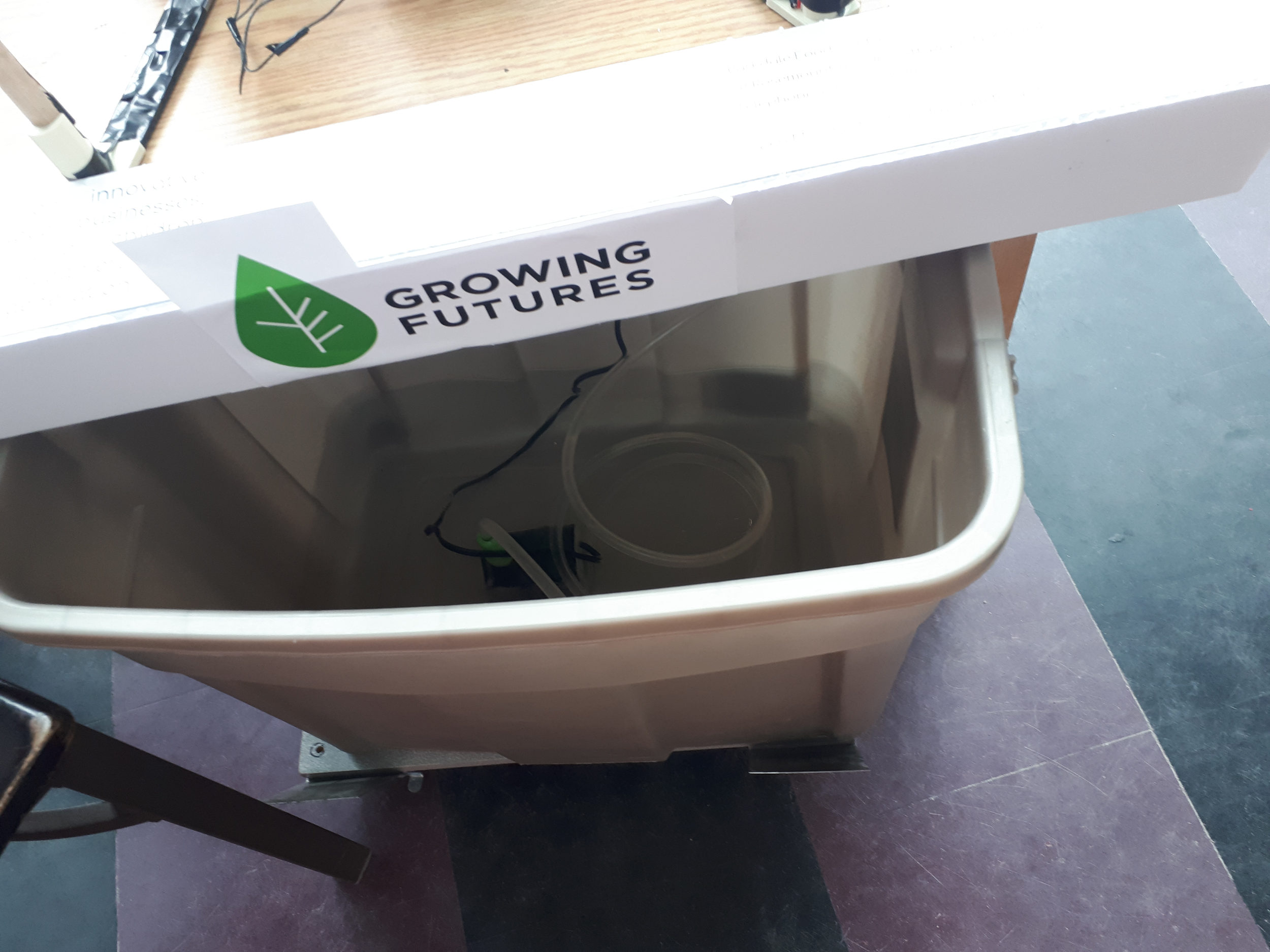 Features:
Consists of a large reservoir placed on wheels for easy portability.
A minimalist and effective board on the front for branding.
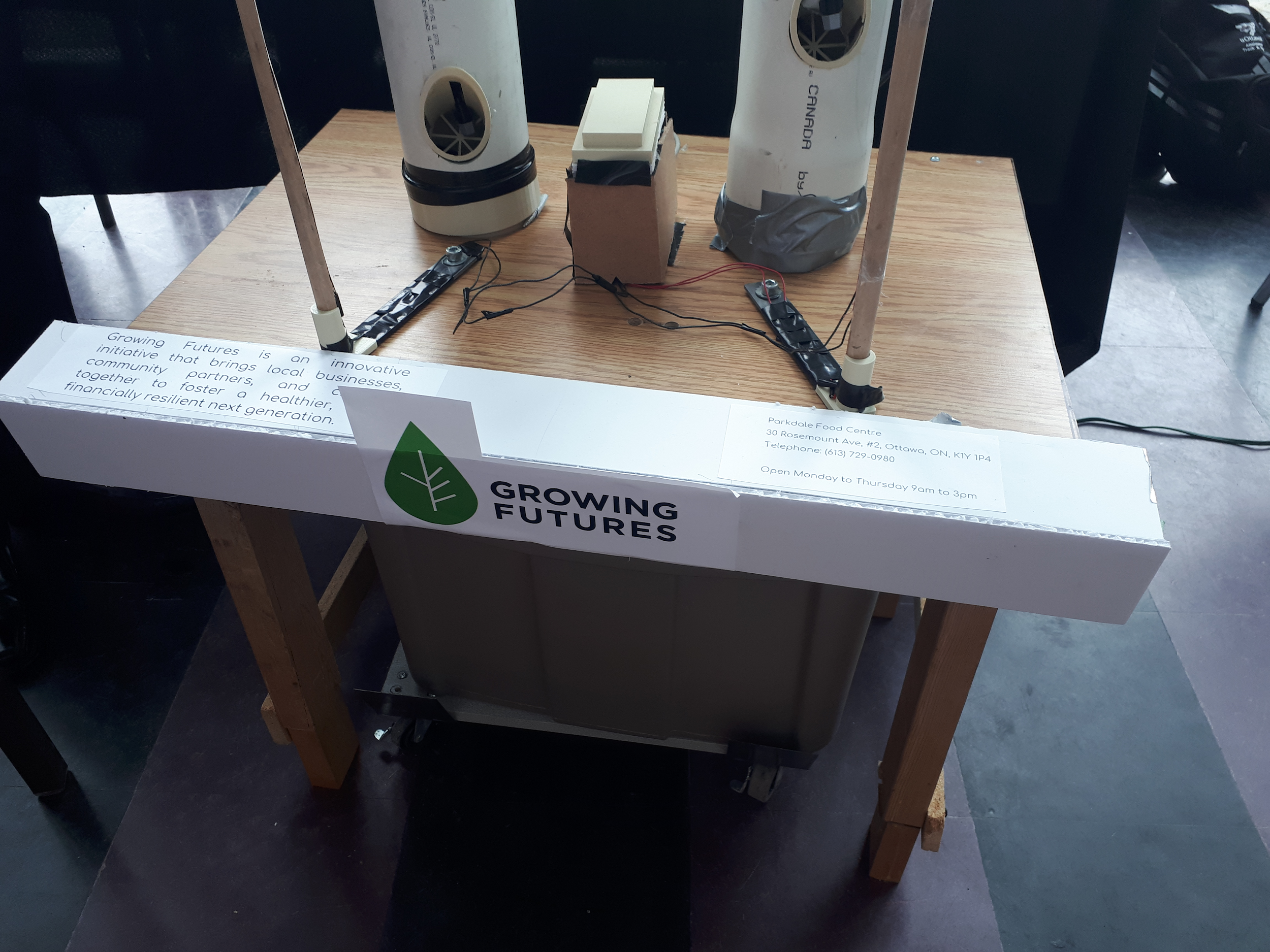 Prototype III(Continued)
Features:
An ultrasonic sensor which detects the water level in the reservoir and sends an email to the user if the water level is low.
LED lighting strips which operate on a timely basis (14 hours on and 10 hours off).
Growing pods inclined at 45 degrees for easy removal and cleaning.
Every growing pod has their own dripper for  more consistent water distribution.
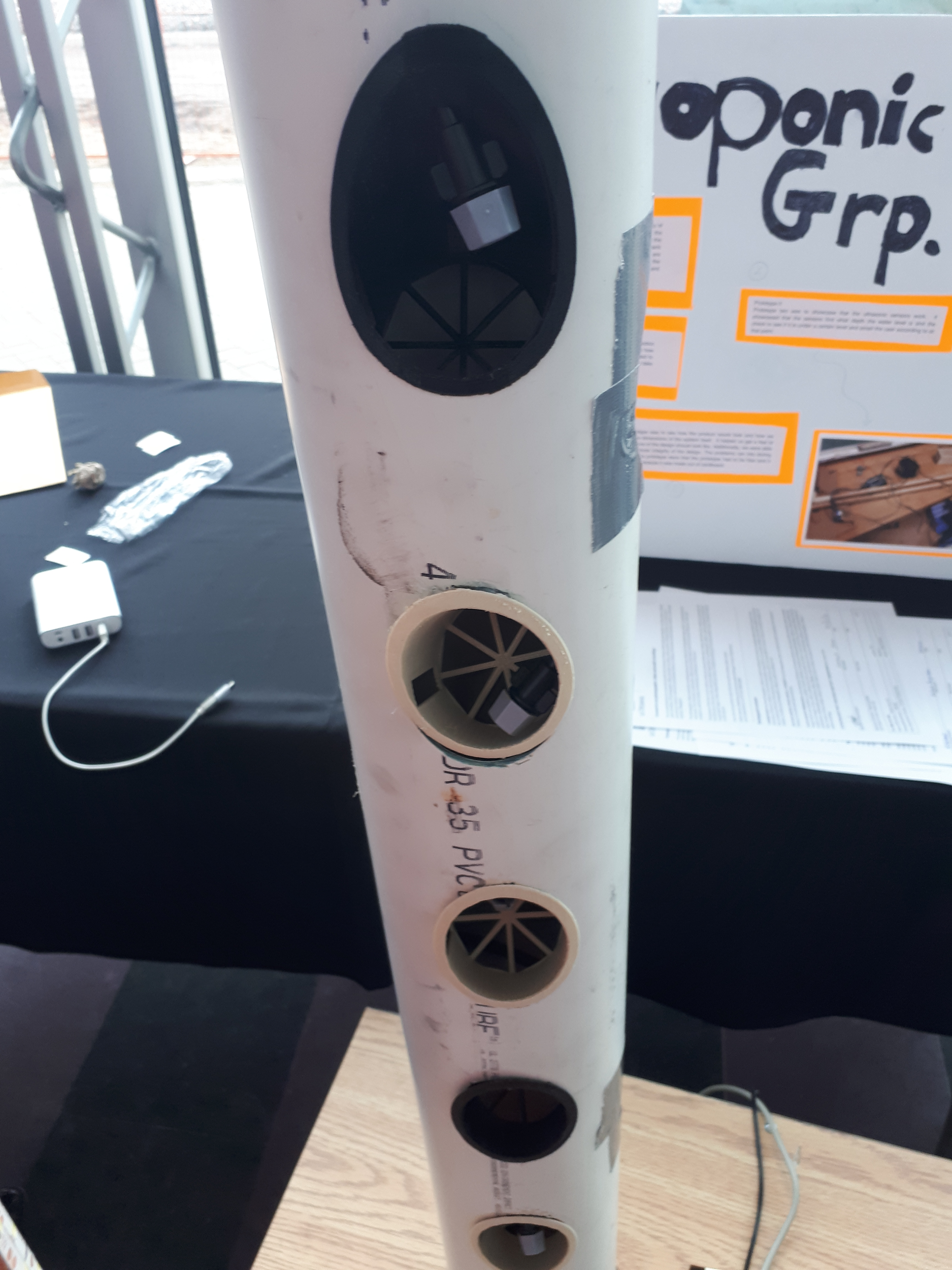 Prototype III(Continued)
Features:
The LED strips are placed on swivels for easy rotation and optimized light absorption by the plants.
They also are energy efficient and do not produce any heat.
The tubes and growing pods were made modular for easy portability and cleaning.
A strong base able to take a weight of more than 200 pounds.
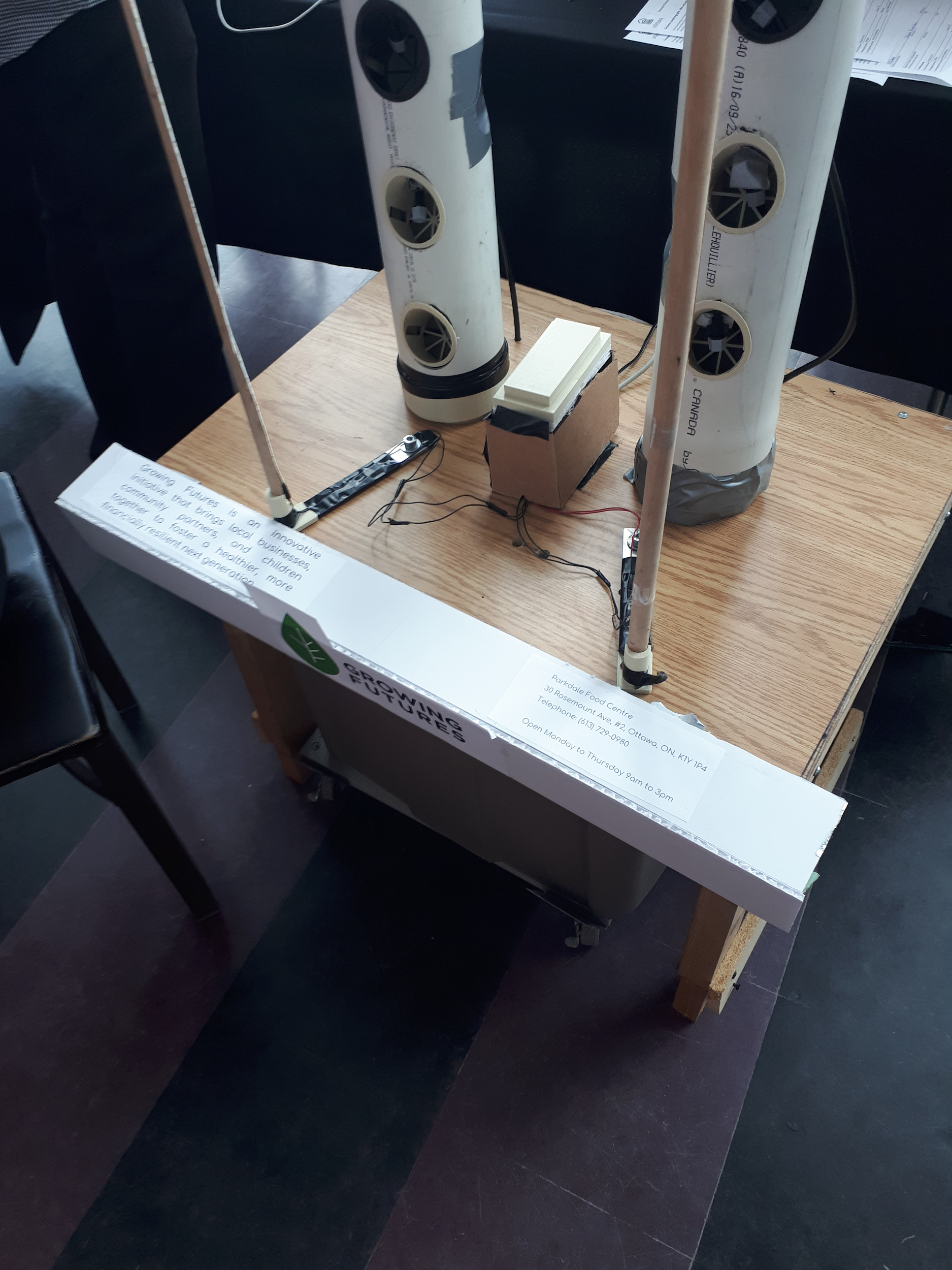 Budget Review
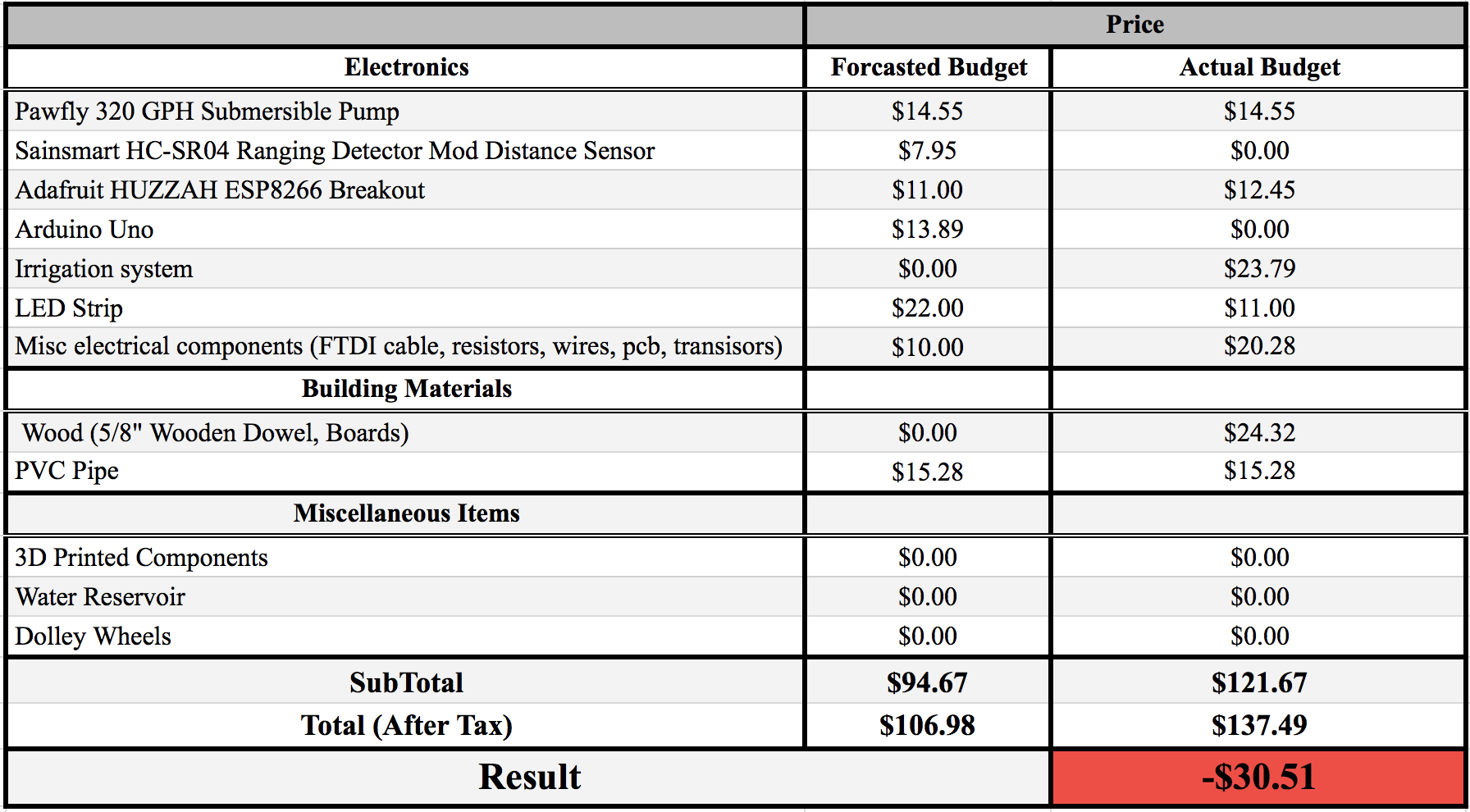 Next Steps / Future Improvements
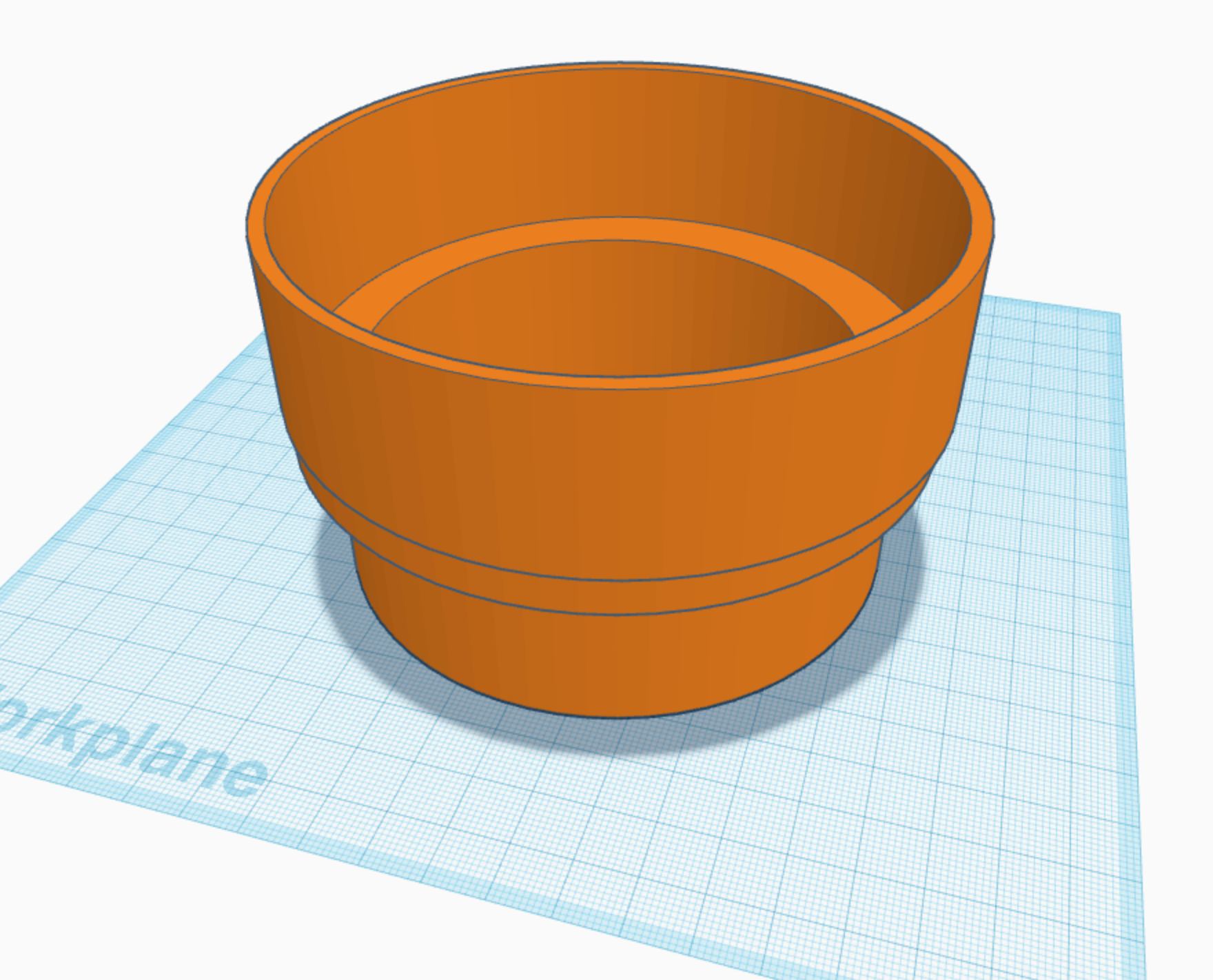 Improve on manufacturing:
Reprint some 3D components
Improve dripper alignment
Improve reservoir wheels
Future Redesigns:
Improve LED stability
Remake electronics enclosure
Increase plant yield
Get clear reservoir
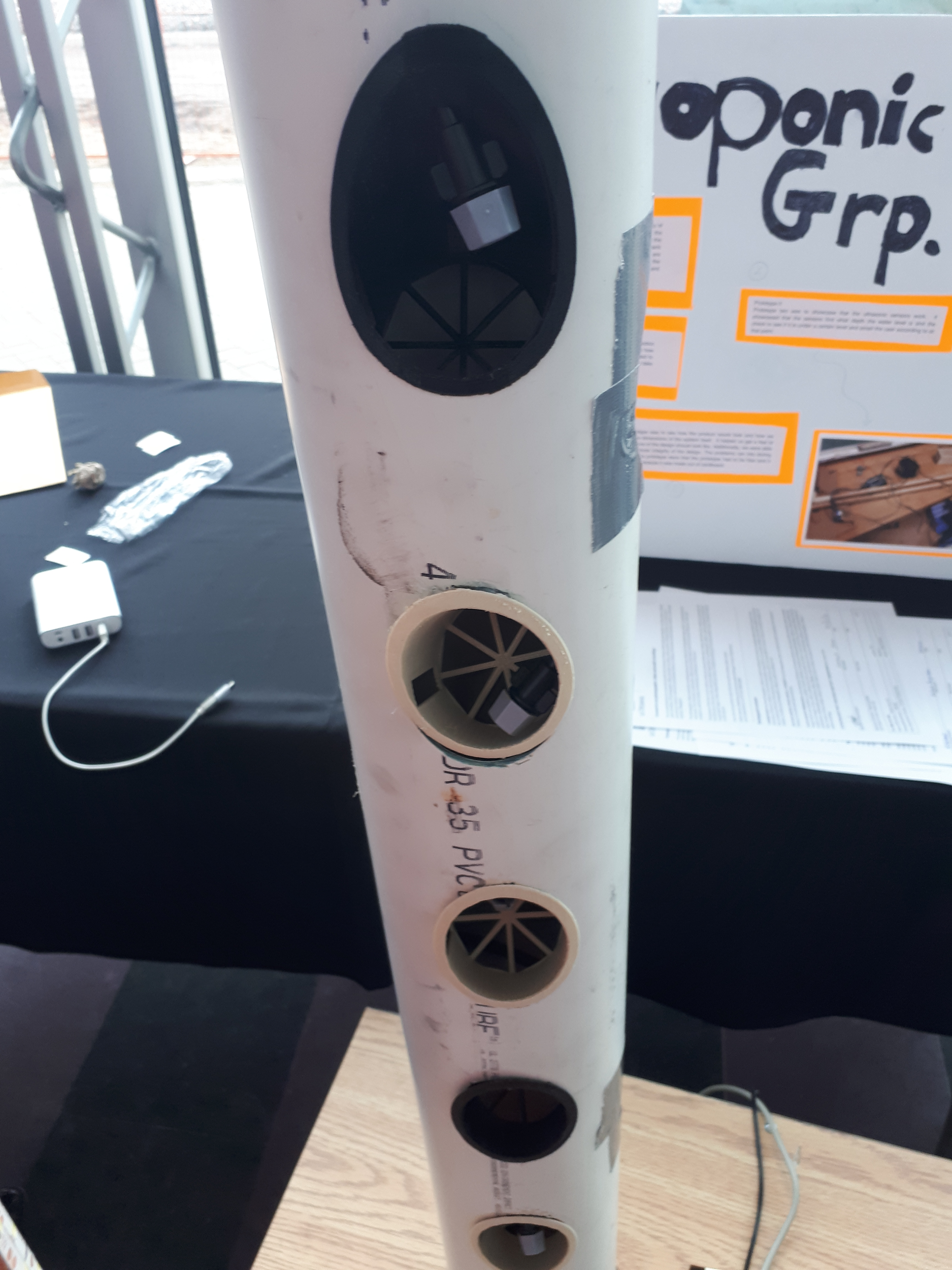 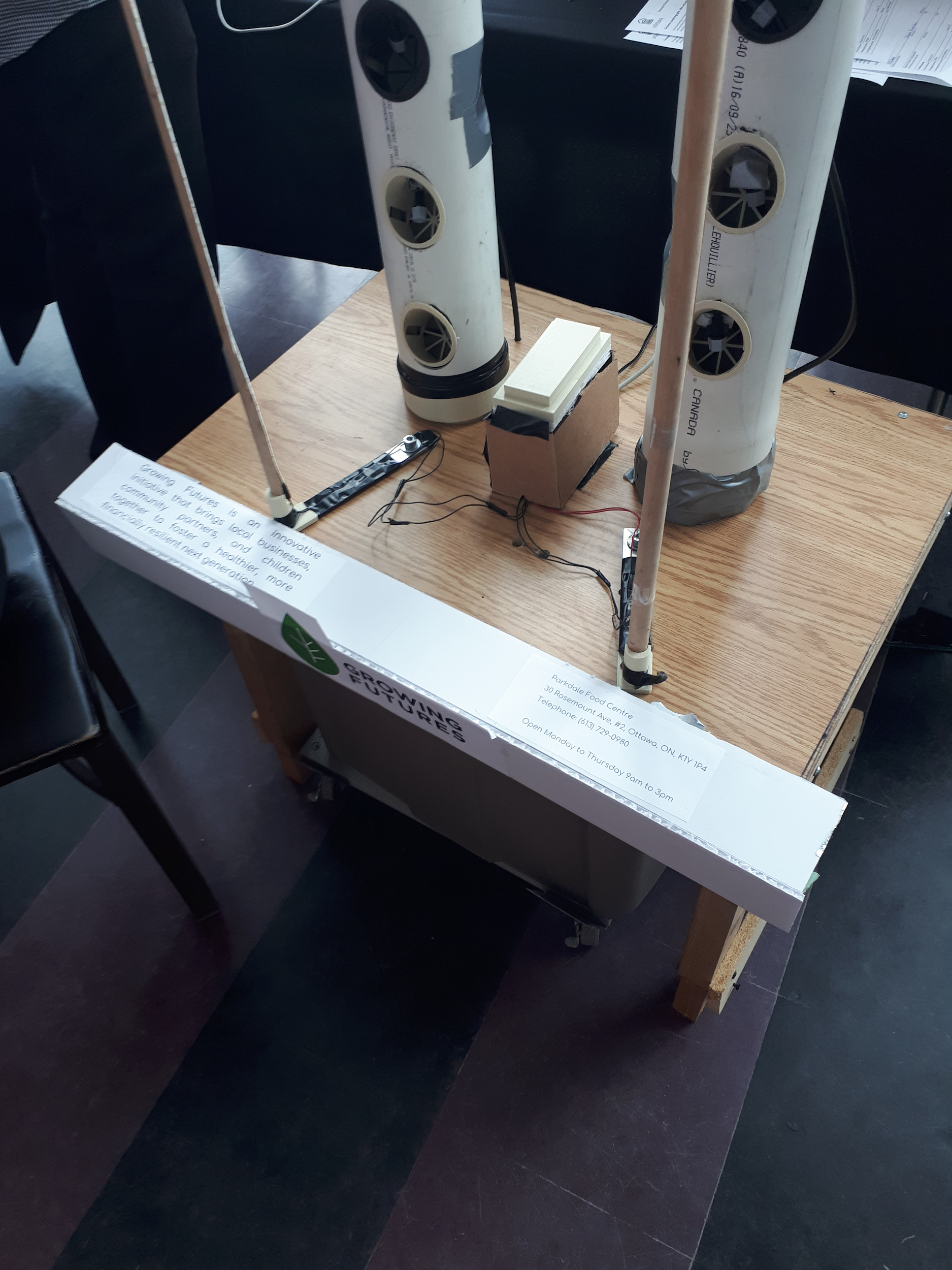 Lessons Learned
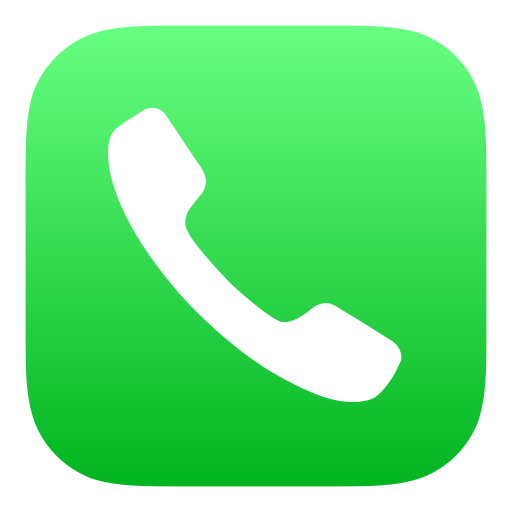 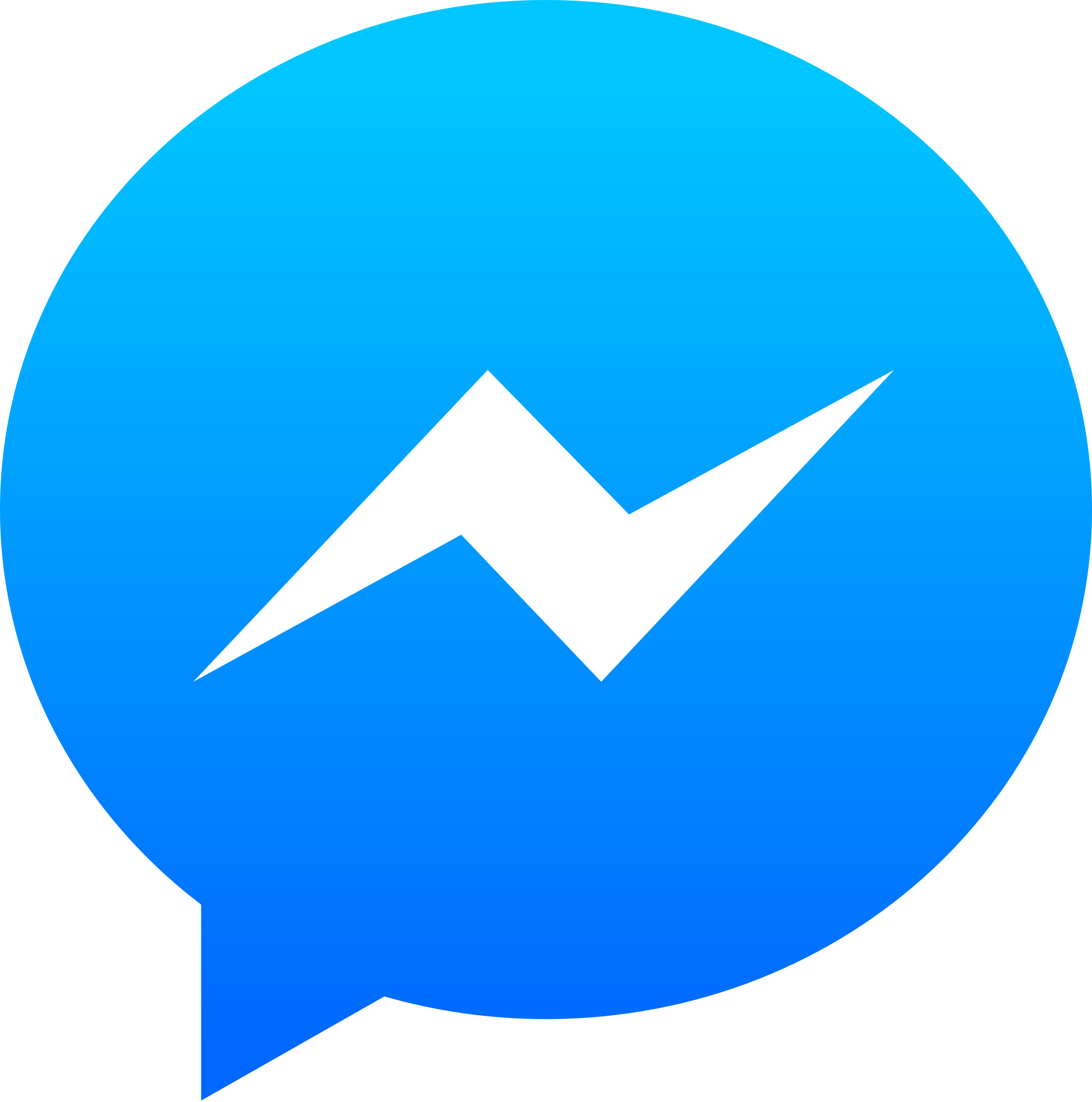 Communication is key
Avid communication via Facebook group chat
Frequent group meetings
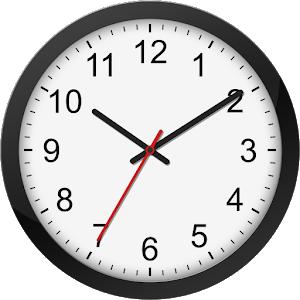 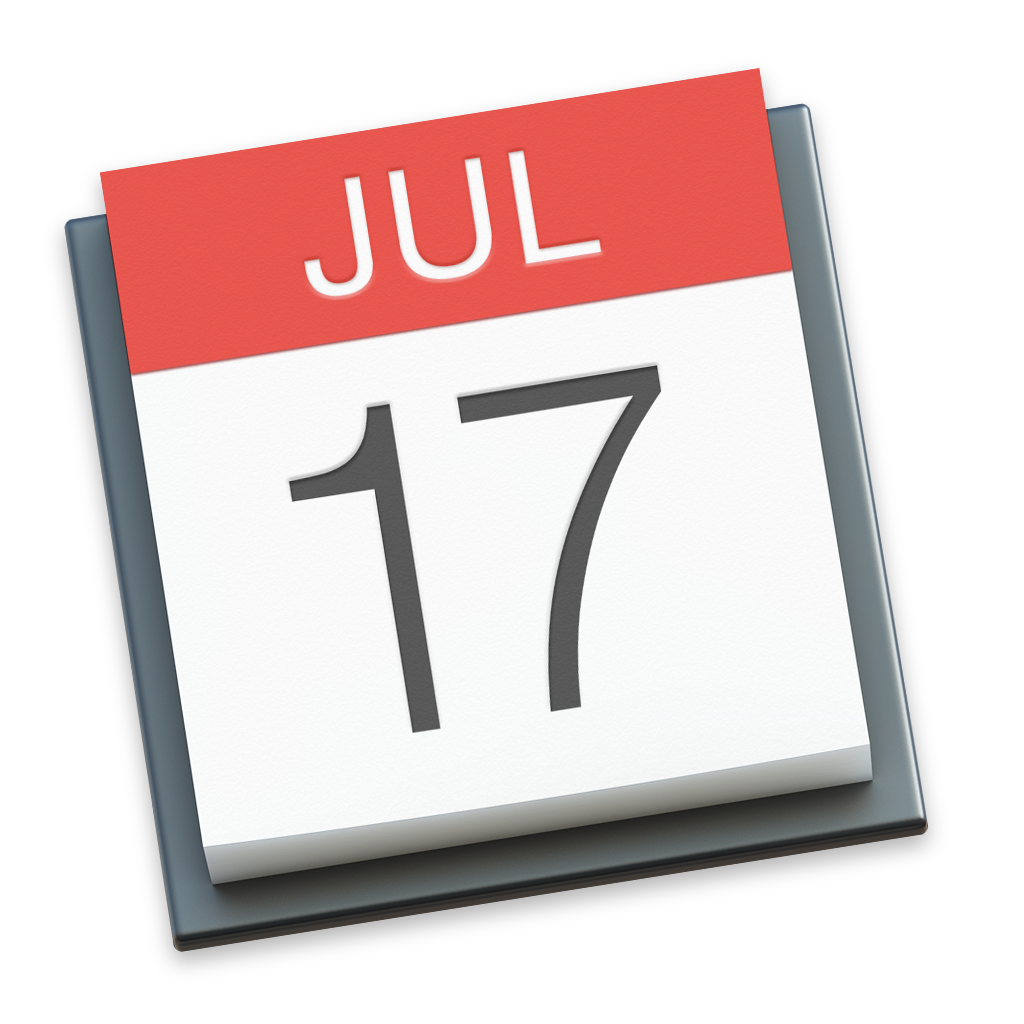 Time management is critical
Setting proper deadlines
Allocating enough time to complete task
END
Thank you for your attention
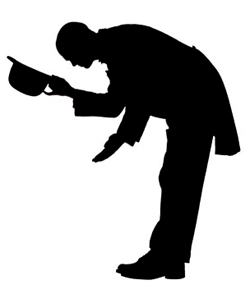 Question Time
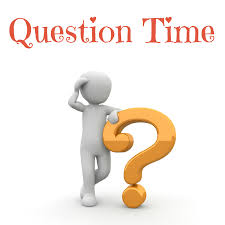